ПРОЕКТ:
Забивака из Простоквашино
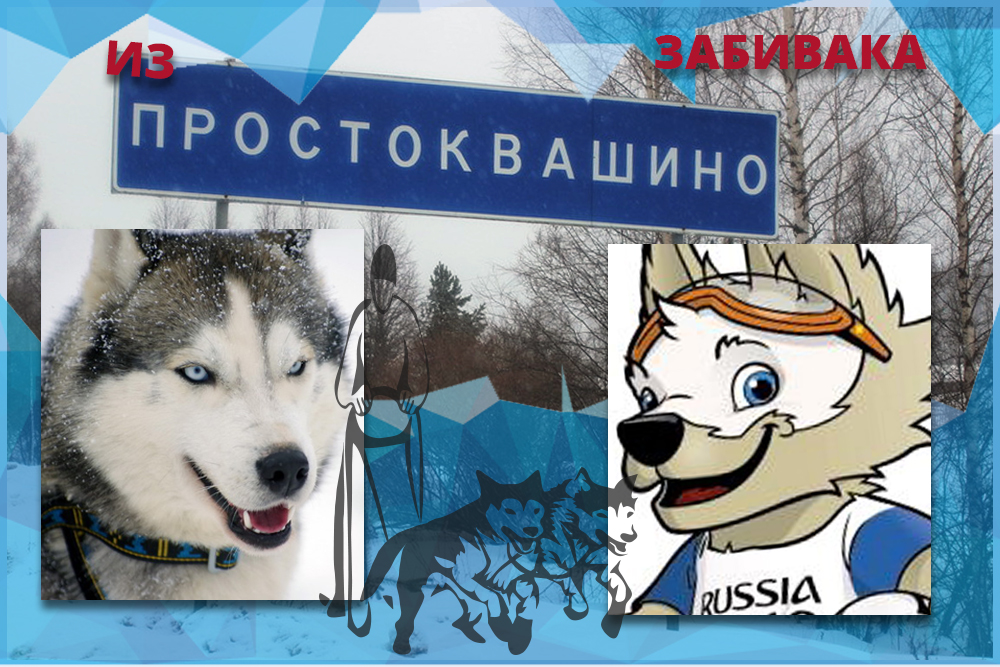 Описание проекта
Во-первых, планируется создать программу выездов питомника сибирских хаски Волыч в деревню Простоквашино с организацией катания на собаках, интерактивного обучения содержанию собак и заботе о них, сеанса общения и фотографирования с собаками, с подготовкой фоторепортажей о программе для оффлайновых и электронных СМИ и с продажей сувениров. 
Во-вторых, в это время в «Простоквашино» планируется проведение тематических квестов, с площадкой для детского отдыха со снежным городком, катком на местном пруду, с зоной для кемпинга и прокладкой туристического маршрута фотоохоты вдоль местной речки Суда, где живут и стоят свои хатки самые настоящие бобры (маршрут «Тропа бобра»).
В-третьих, планируется создание волонтерского отряда, силами которого будет осуществляется социальная помощь местным жителям, уборка территории.
«Забивака из Простоквашино», Голубев Олег Евгеньевич
Актуальность и новизна проекта
Урбанизация в России достигла 73,7% в целом по стране (по переписи 2010 года), а в центре европейской территории превышает 80%. Однако даже хорошо организованная городская среда является искусственной и вызывает оторванность городского жителя от природы. Между тем и на здоровье, и на психологическом состоянии человека позитивно сказывается спорт и труд на воздухе, общение с сельскими и дикими животными и забота о них, самостоятельное преодоление трудностей в путешествиях. Для детей это особенно важно, так как влияет на становление их личности: в книгах Эдуарда Успенского «Простоквашино» – это в первую очередь успешный опыт самостоятельной жизни ребенка. Совершение с этой целью путешествия в настоящее «Простоквашино», на север, на границу тайги – это не просто личностное развитие, а инициация с приобретением осознания того, что родной край гораздо больше благоустроенных пригородных деревень. 

Проект планируется реализовать в настоящем «Простоквашино» – единственной в России деревне, которая официально носит это название с 18 века, находится в Тонкинском районе Нижегородской области (12 км от Тонкино, 270 км от Нижнего Новгорода) . Как известно из одноименного мультфильма, из собаки Шарика планировали сделать ездовую собаку. Самые популярные ездовые собаки в России - это отечественная порода собак сибирский хаски. Некоторые представители породы хаски внешне очень похожи на голубоглазого волка - Забиваку символа Чемпионата Мира по футболу 2018, тем более, что Забивака несет в мир дружелюбие и любовь к человеку, что присуще именно хаски, а не волку. Популярность Забиваки и Простоквашино и созданный комплекс мероприятий поможет привлечь население в настоящую деревню, что повысит патриотический настрой, любовь к Малой Родине и осознание ценности того, что мы имеем.
«Забивака из Простоквашино», Голубев Олег Евгеньевич
Цель и задачи проекта
​Целью проекта является создать комплекс мероприятий для семейного отдыха, построенного на популярности актуальных брендов Забиваки и деревни Простоквашино.
Задачи проекта: создать инфраструктуру для отдыха, подготовить туристические тропы, провести спортивные и творческие мероприятия, создать волонтёрский отряд, разработать программы семейного отдыха.
«Забивака из Простоквашино», Голубев Олег Евгеньевич
План реализации проекта
II этап – основной 
12.2018-04.2019
Катания на собачьих упряжках.
Проведение 
       тематических квестов.
Обновление трассы для катания на собачьих упряжках.
Расчистка катка.
Реставрация снежного городка.
Фотосессия и видеосъёмка.
Администрирование групп в социальных сетях.
Ведение рекламной компании.
Уборка территории.
Социальная помощь местным жителям
III этап – заключительный 05.2019
Мониторинг результатов проекта.
Публикация в СМИ.
Планирование дальнейшего развития проекта.
I этап – подготовительный 
02.2018-12.2018
Написание сценария и подготовка квестов.
Создание страницы в соцсетях.
Подготовка трассы для катания на собачьих упряжках.
Подготовка катка. 
Подготовка снежного городка.
Планирование и подготовка маршрутов для фотоохоты.
Обустройство зоны кемпинга.
Организация рекламной компании. 
Печать программы мероприятий.
Изготовление костюма Забиваки
Организация фотомарафона «Забивака из Простоквашино»
Создание волонтерского отряда.
«Забивака из Простоквашино», Голубев Олег Евгеньевич
Ожидаемые результаты
Создана площадка для зимнего семейного отдыха.
Проведены тематические квесты.
Создана постоянная база для волонтерской деятельности.
Передача и дальнейшая активность образа Забиваки - символа Чемпионата Мира по футболу 2018.​
Популяризация активного семейного отдыха, русских традиций.​
Развитие экотуризма для детей и семей с воплощением в жизнь гениальной выдумки Эдуарда Успенского, воплотившего любовь к российской деревне в образе «Простоквашино». 
​Популяризация отечественных пород собак, привитие чувств заботы и любви к животным.Усиление патриотических чувств и любви к малой родине.  
Появилась платформа для дальнейшей реализации и развития проекта: в летний период замена собачьей упряжки на конные прогулки, организация сплава на байдарках, собирательство ягод и грибов, обустройство территории, природоохранная деятельность.​
«Забивака из Простоквашино», Голубев Олег Евгеньевич
Руководитель проекта и его команда
Руководитель проекта: Голубев Олег Евгеньевич
Волычев Александр Дмитриевич (управление упряжкой собак)
Волычева Ольга Евгеньевна (PR-продвижение)
Бурачков Евгений Григорьевич (обустройство территории)
Кузнецова Ирина Александровна (подготовка волонтеров)
Голубева Алена Сергеевна (ветеринар)
Кузнецов Сергей Александрович (доставка оборудования)
Голубев Андрей Вадимович (аниматор)
Суворов Максим Олегович (уборка территории)
Веселова Лариса Игнатьевна (медик)
«Забивака из Простоквашино», Голубев Олег Евгеньевич